Metabolomic and Lipidomic Correlates of Time-to-HIV-Rebound in Viremic Controllers Treated with Vesatolimod
Yanhui Cai,1 Steven G. Deeks,2 Liao Zhang,1 Leila Giron,3 Kai Ying Hong,3 Aaron Goldman, 3 Lisa Selzer,1 Laurie VanderVeen,1 Susan Guo,1 Bryan Downie,1 Christiaan R. de Vries,1 Elena Vendrame,1 Devi SenGupta,1 Mohamed Abdel-Mohsen,3 Jeffrey J. Wallin1
1Gilead Sciences, Inc., Foster City, California, USA; 2UC San Francisco, California, USA; 3The Wistar Institute, Philadelphia, Pennsylvania, USA
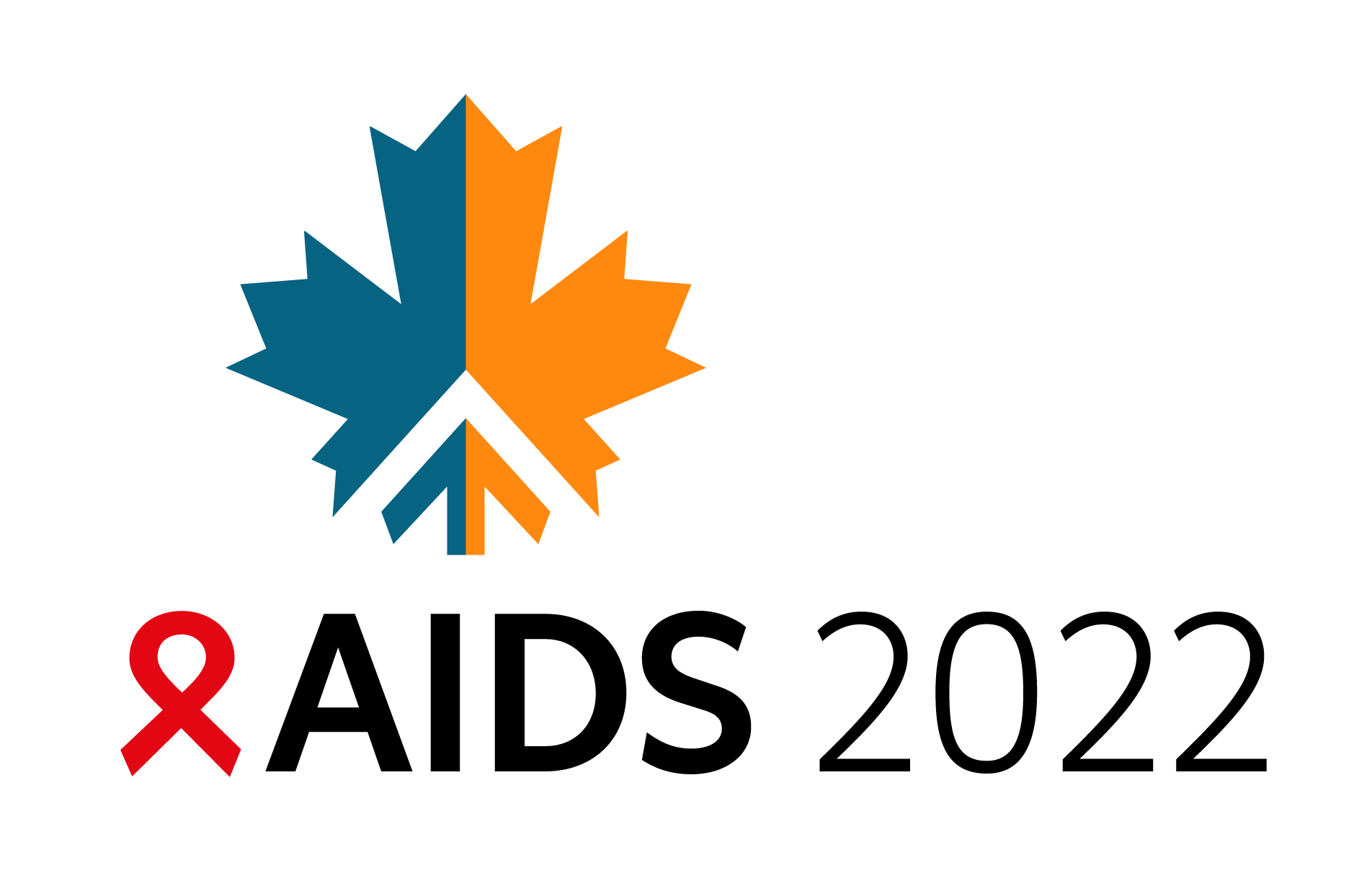 29 July–2 August
Montréal, Québec, Canada
Disclosure
Gilead employee and stock ownership

The potential effects of relevant financial relationships with ineligible companies have been mitigated. Any clinical recommendations are based on evidence and are free of commercial bias.
Plasma Glycans and Metabolites Are Excellent Candidates for Functional Biomarkers
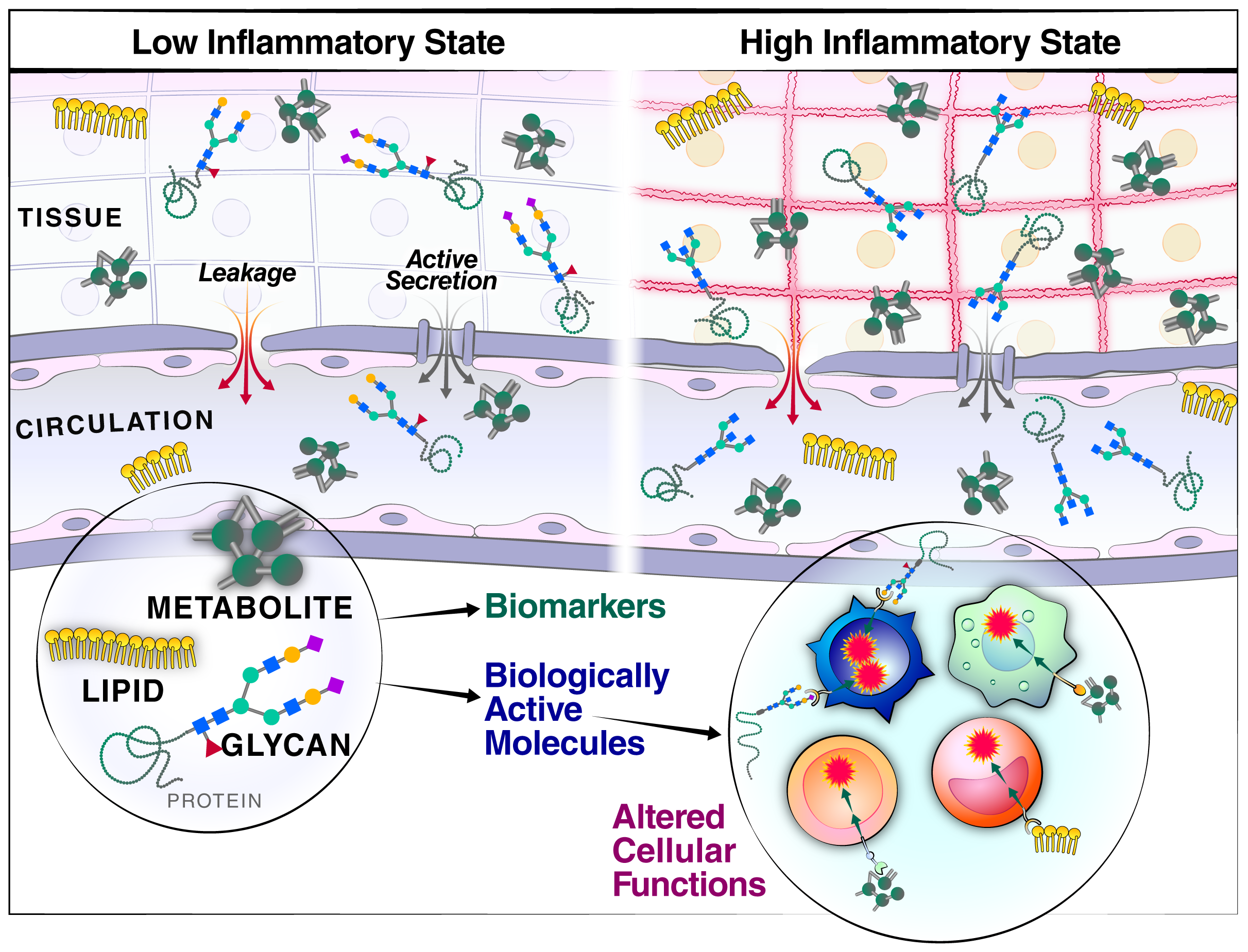 3
Giron LB, Abdel-Mohsen M. Current HIV/AIDS Reports 2022;19:217-33.
Introduction
Some metabolites and lipids (e.g. phospholipids, lysophospholipids) are proinflammatory and may contribute to HIV persistence and rapid post-ART HIV rebound1,2
VES is a TLR7 agonist that can enhance immune responses and potentially lead to improved HIV remission in combination with other agents  
GS-US-382-3961 is a randomized, double-blind, placebo-controlled, Phase 1b clinical trial of VES in people with a history of partial virus control ("viremic controllers") on ART
VES treatment resulted in reduced reservoir size (IPDA) during ART and a modest delay in time to HIV rebound3
*ClinicalTrials.gov NCT03060447. ART, antiretroviral; IPDA, intact proviral HIV-1 DNA; TLR7, toll-like receptor-7. 
1. Giron LB, et al. Nat Commun 2021;12:3922; 2. Giron LB, et al. mBio. 2021; e03444-20; 3. SenGupta D, et al. Science Transl Med 2021;13:eabg3071.
4
Objectives
To determine the impact of vesatolimid on plasma metabolite and lipid profiles before and after treatment with vesatolimod in ART-suppressed viremic controllers
To evaluate plasma metabolite and lipid profiles in relationship with post-ART viral dynamics in ART-suppressed viremic controllers
5
Study Design and Analysis Strategy
RNA Rebound ≥200 c/mL
Pre-ATI 
1-day post Dose 10
Baseline
72
48
Day 1
Week 20
24
HIV viremic controllers on ART ≥6 mo
N=25 
Pre-ART plasma HIV-1 RNA 50–5000 c/mL
ATI
Placebo
Participants With
HIV RNA Rebound, %
2:1
VES 4–8 mg qow x 10
4 mg (n=2)
4→6 mg (n=4)
Log-rank p=0.024
6 mg (n=5)
6→8 mg (n=3)
Week
8 mg (n=3)
Placebo (n=8)
VES (n=15)
Baseline (predose) metabolite and lipid levels were used to determine associations with time when plasma HIV-1 RNA ≥200 or 1000 copies/mL, or duration of HIV control ≤400 copies/mL, during ATI
Data collected 1 day after VES Dose 10 were used to evaluate VES effect
6
ATI, analytical treatment interruption.
Pro-inflammatory Tryptophan Metabolism and Protein-Synthesis-Related Aminoacyl-tRNA Biosynthesis Are Enriched After VES Treatment
Pre-ATI vs Baseline (VES treatment)
VES vs Placebo (Pre-ATI)
p-value
p-value
7e-04
4e-03
2e-01
2e-01
5e-01
4e-01
0
5
10
15
20
25
0
5
10
15
20
50
Enrichment Ratio
Enrichment Ratio
7
Online pathway enrichment analysis was referred to a library of 84 metabolite sets based on KEGG human metabolic pathways (Oct. 2019). https://www.metaboanalyst.ca
Enrichment Ratio is computed by observed hits/Expected hits; nominal p values are presented.
[Speaker Notes: Slide is animated, please review in slideshow mode]
Baseline Lipid/Metabolite Biomarkers With Time to HIV Rebound and Duration of HIV Control During ATI
2-3
2-2
2-1
20
21
22
23
24
2-5
2-4
2-3
2-2
2-1
20
21
22
23
2-3
2-2
2-1
20
21
22
23
Slower
Faster
Slower
Faster
Slower
Faster
Time to rebound
Time to rebound
Time to rebound
8
*Cox proportional-hazards model was used. Data only include participants with nominal p≤0.05 for ≥3 viral outcomes. CI, confidence interval; HR hazard ratio.
Higher Baseline Glycoursodeoxycholic Acid Levels Correlated With Slower HIV Rebound, Longer Control During ATI, and Larger IPDA Changes
Time to 1st Rebound to Plasma HIV-1 RNA of 200 c/mL
Time to 1st Rebound to Plasma HIV-1 RNA of 1000 c/mL
Duration of Plasma HIV-1 RNA ≤400 c/mL During ATI
Change in IPDA From Baseline
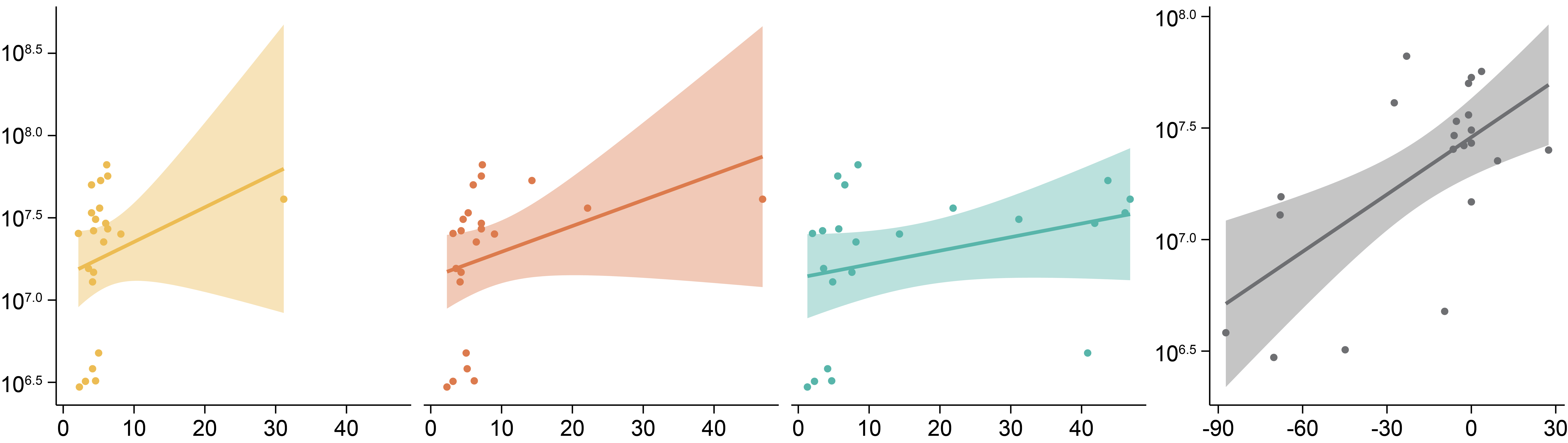 p=0.017
R=0.50
p=0.001
R=0.67
p=0.007
R=0.57
p=0.041
R=0.45
Baseline Glycoursodeoxycholic Acid,
relative units
Time to HIV Rebound, wk
Changes in IPDA from baseline, c/106 cells
Baseline lipid and metabolites correlated with ≥3 viral outcomes included:
Longer time to HIV rebound and greater decrease in IPDA: glycoursodeoxycholic acid, ceramide lipid group (Hex3Cer, d18:2_22:0), cholesterol ester (ChE 20:2)
Shorter time to HIV rebound: L-phenylalanine, phatidylcholine (18:3_18:3), and phatidylethanolamine (PE 19:1_18:1)
9
Spearman’s correlation was used; nominal p-values are presented.
Baseline Histidine Metabolic, Glutamine/Glutamate Metabolic, Arginine Biosynthesis and Accelerated Immune Recovery Pathways Associated with Time to HIV Rebound
Change in IPDA From Baseline
Time to 1st Rebound to Plasma HIV-1 RNA of 200 c/mL
Time to 1st Rebound to Plasma HIV-1 RNA of 1000 c/mL
Duration of Plasma HIV-1 RNA≤400 c/mL During ATI
p-value
p-value
5e-03
8e-05
1e-01
1e-01
2e-01
2e-01
p-value
p-value
1e-02
5e-02
1e-01
9e-02
2e-01
1e-01
0
5
10
15
0
2
4
6
8
10
Enrichment Ratio
Enrichment Ratio
Enrichment Ratio
Enrichment Ratio
0
10
20
30
40
50
0
5
10
15
Associated with delayed HIV rebounds in previous report                                  Associated with accelerated immune recovery                         Associated with protein synthesis
10
Pathway enrichment analysis was referred to a library of 84 metabolite sets based on KEGG human metabolic pathways (Oct. 2019). https://www.metaboanalyst.ca
Enrichment Ratio is computed by observed hits/expected hits; nominal p values are presented
[Speaker Notes: Slide is animated, please review in slideshow mode]
Conclusions
This exploratory analysis is limited by the small number of participants, but highlights specific metabolic and lipidomic changes mediated by vesatolimod treatment in HIV viremic controllers 
Induction of pro-inflammatory tryptophan metabolism
Increased protein synthesis related to aminoacyl-tRNA biosynthesis
Baseline level of lipid and metabolites correlated with time to HIV rebound in HIV viremic controllers :
Longer time to HIV rebound and greater decrease in IPDA: glycoursodeoxycholic acid, ceramide lipid group (Hex3Cer, d18:2_22:0), cholesterol ester (ChE 20:2)
Shorter time to HIV rebound: L-phenylalanine, phatidylcholine (18:3_18:3), and phatidylethanolamine (PE 19:1_18:1)
Consistent with previous reports,1,2 baseline pathways associated with time to HIV rebound included glutamine/glutamate and histidine metabolic pathways, and arginine biosynthesis; additional pathways found in this study included some accelerated immune recovery-associated pathways, such as beta-alanine metabolism and pantothenate and CoA biosynthesis
This study highlights potential metabolic and lipidomic changes mediated by VES treatment and/or associated with viral control post-ART-cessation in HIV viremic controllers; these findings warrant further investigations in larger independent cohorts
11
1. Giron LB, et al. Nat Commun 2021;12:3922; 2. TK.
Acknowledgments
We extend our thanks to the participants, their partners, and families 
Special thanks to the study teams 
Principal Investigator: Steven Deeks 
Clinical Investigators: Moti Ramgopal, Cynthia Brinson, Edwin DeJesus, Anthony Mills, Peter Shalit 
Biomarker Analysis: 
The Wistar Institute: Mohamed Abdel-Mohsen, Leila Giron, Kai Ying Hong, Aaron Goldman
Gilead Sciences: Yanhui Cai, Liao Zhang, Peter Shweh, Donovan Verrill, Susan Guo, Lisa Selzer, Laurie VanderVeen, Romas Geleziunas, Bryan Downie, Christiaan R. de Vries, Elena Vendrame, Devi SenGupta, Jeffrey J. Wallin 
This study was funded by Gilead
Editorial and production assistance were provided by BioScience Communications, New York, NY, funded by Gilead
12